Урок литературного чтения
Обобщение по теме «Родина»
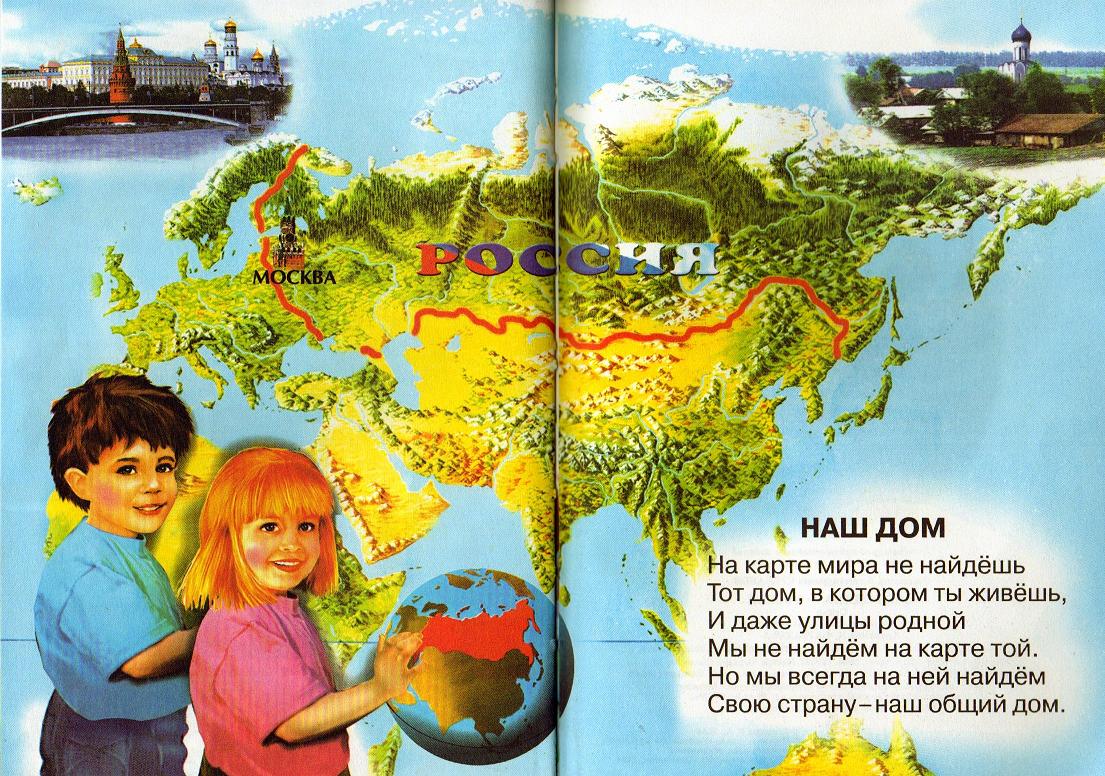 Назовите синонимы к слову 
Родина
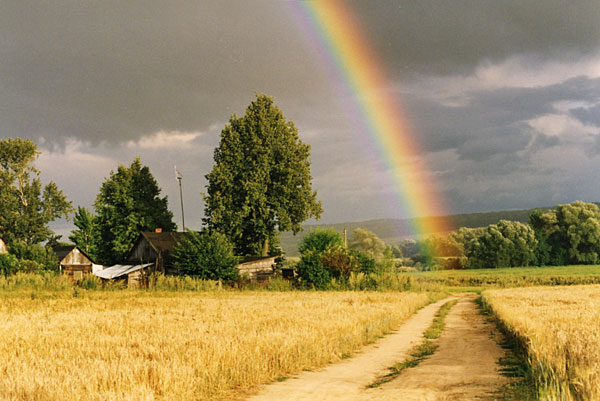 Что такое Родина наша?
Солнце, лес, дыхание пашен.
Сад в цвету, где не мокнут пчелы,
И твой дом, и огни твоей школы.
Наша Родина-труд и праздник.
Сто дорог для тебя самых разных,
И любовь твоя к папе и маме,
И ты сам-не один, а с друзьями.

В.Крючков
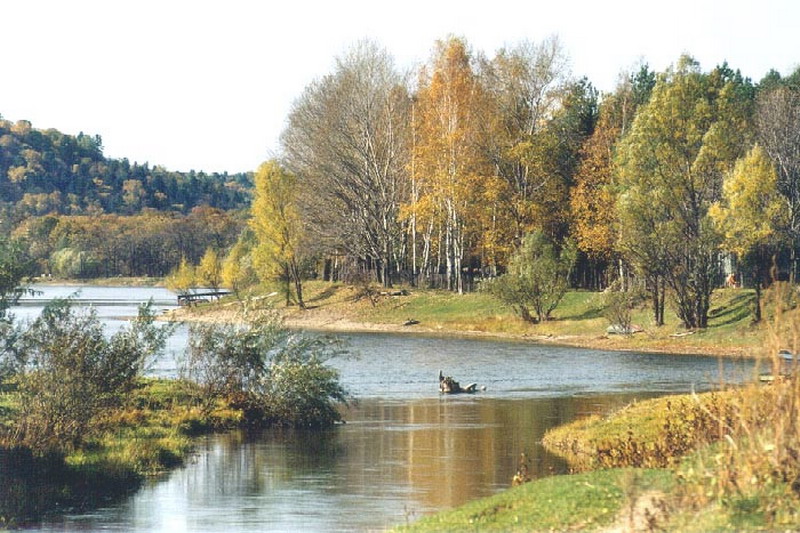 Узнай автора
.
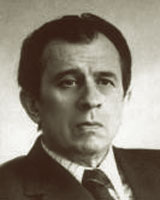 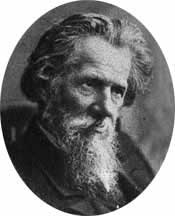 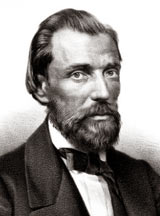 Государственная символика
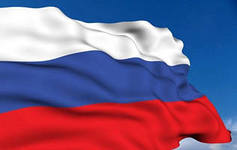 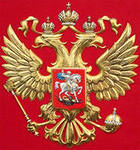 Президент России
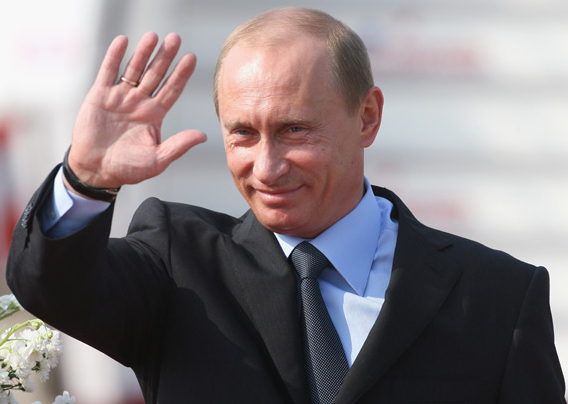 Любите Россию!
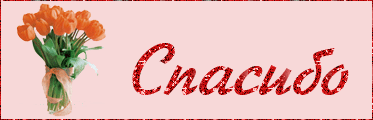